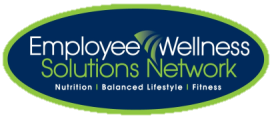 Alcohol awareness
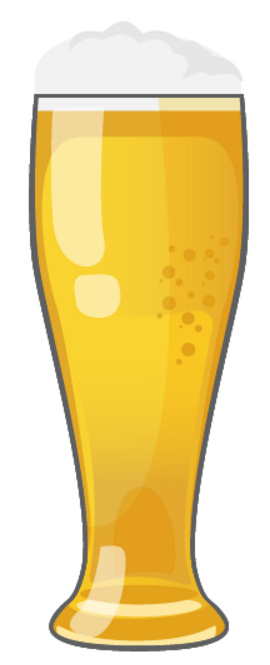 Risks associated with alcohol
Short term
Alcohol poisoning
Injuries (motor vehicle crashes, falls, burns, drowning)
Miscarriage, still birth (fetal alcohol poisoning)
Long term
High blood pressure
Heart disease
Liver disease
Certain cancers
Mental health problems (depression and anxiety)
Loss of productivity and unemployment
[Speaker Notes: http://www.cdc.gov/alcohol/fact-sheets/alcohol-use.htm]
What does “a drink” mean?
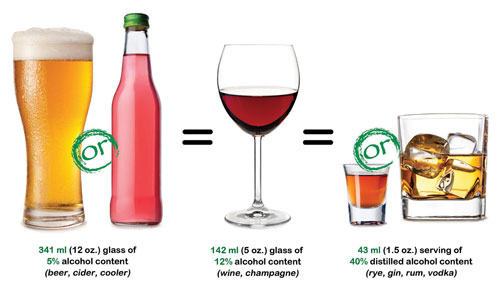 Beer/Cider/Cooler – 341 ml
5% alcohol content
Distilled alcohol (rye, gin, rum, vodka, etc.) – 43 ml
40% alcohol content
Wine – 
142 ml
12% alcohol content
Know your limits
Reduce your risks by drinking no more than:
10 drinks a week with no more than 2 drinks a day for women
15 drinks a week with no more than 3 drinks a day for men
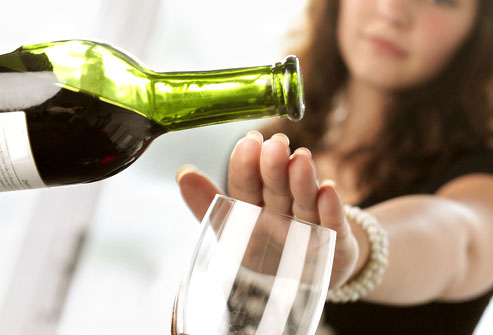 [Speaker Notes: http://www.ccsa.ca/Resource%20Library/2012-Canada-Low-Risk-Alcohol-Drinking-Guidelines-Brochure-en.pdf]
When you do drink, keep these in mind:
Drink no more than 3 drinks for women and 4 drinks for men on a single occasion
Drink in a safe environment
Drink slowly (limit yourself to no more than 2 drinks in any 3 hours)
Eat before and while you are drinking
Ensure you hydrate yourself with a glass of water after each drink
Do not drink when you are:
Driving
Pregnant
Using machinery or tools
Taking medicine or any drugs
Making important decisions
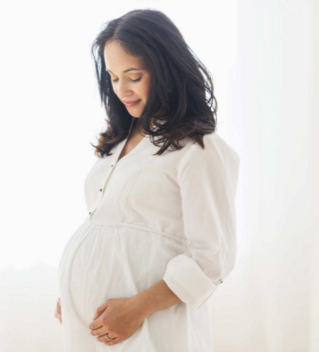 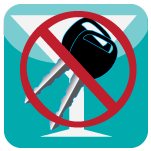 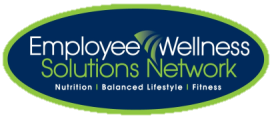 Resources:
www.ccsa.ca
www.cdc.gov
www.ncadd.org
www.mayoclinic.org